Solving trigonometric equations
Explicit teaching
[Speaker Notes: Worked example:
Reveal the question and its solution
Students read in silence
Students explain to themselves what is happening in the examples
Thumb up when finished reading
Explain to a partner
Answer self-explanation questions
Share answers with whole class

Your turn
Students now try this example on their own. 
Give them time before revealing the answers.]
Solving trigonometric equations – part 1
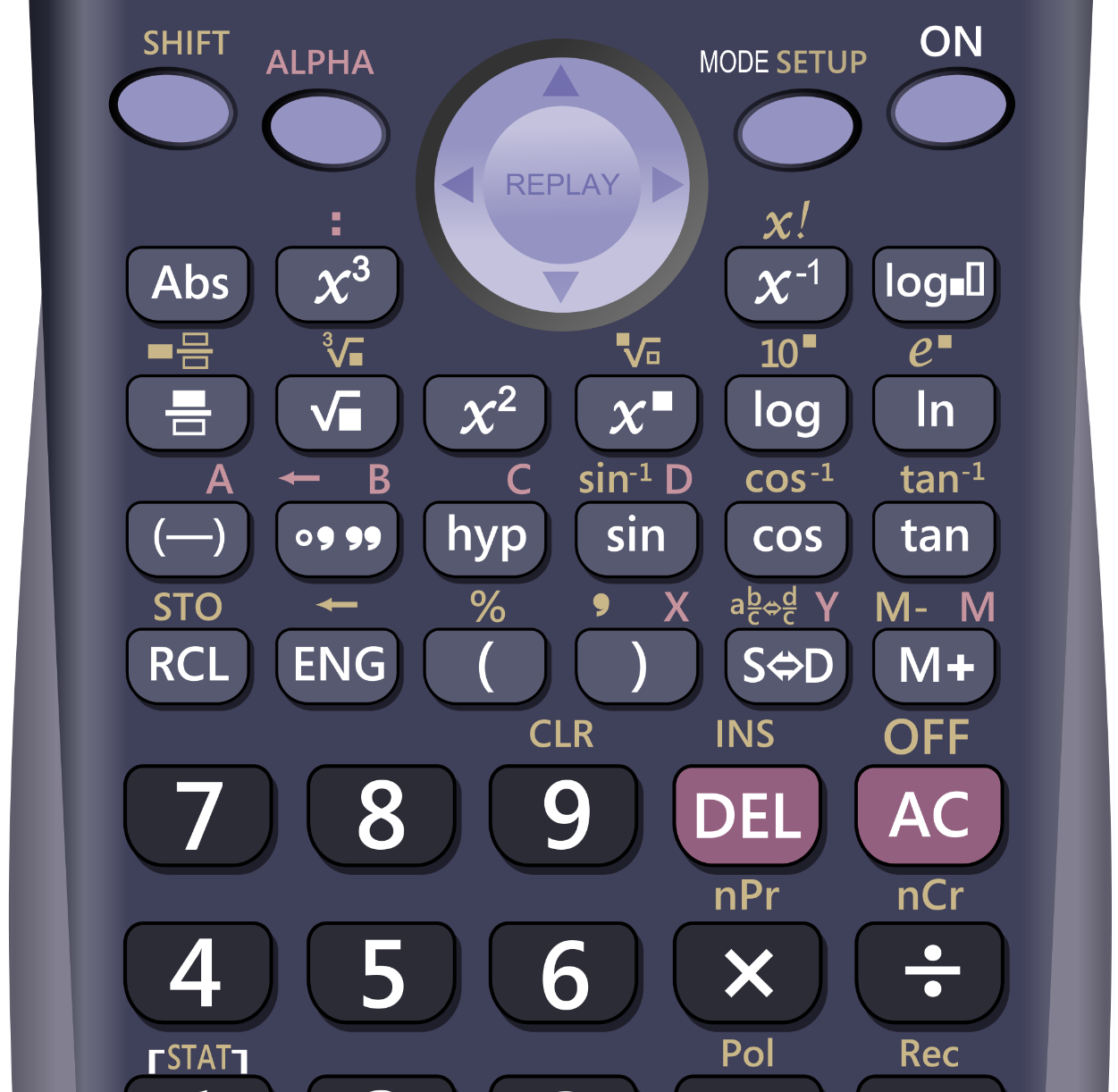 Solutions to trigonometric equations
Worked example
SIN
SHIFT
Your turn
2
This Photo by Unknown Author is licensed under CC BY-NC
[Speaker Notes: Worked example:
Reveal the question and its solution
Students read in silence
Students explain to themselves what is happening in the examples
Thumb up when finished reading
Explain to a partner
Answer self-explanation questions
Share answers with whole class

Your turn
Students now try this example on their own. 
Give them time before revealing the answers.]
Solving trigonometric equations – part 2
Solutions to trigonometric equations
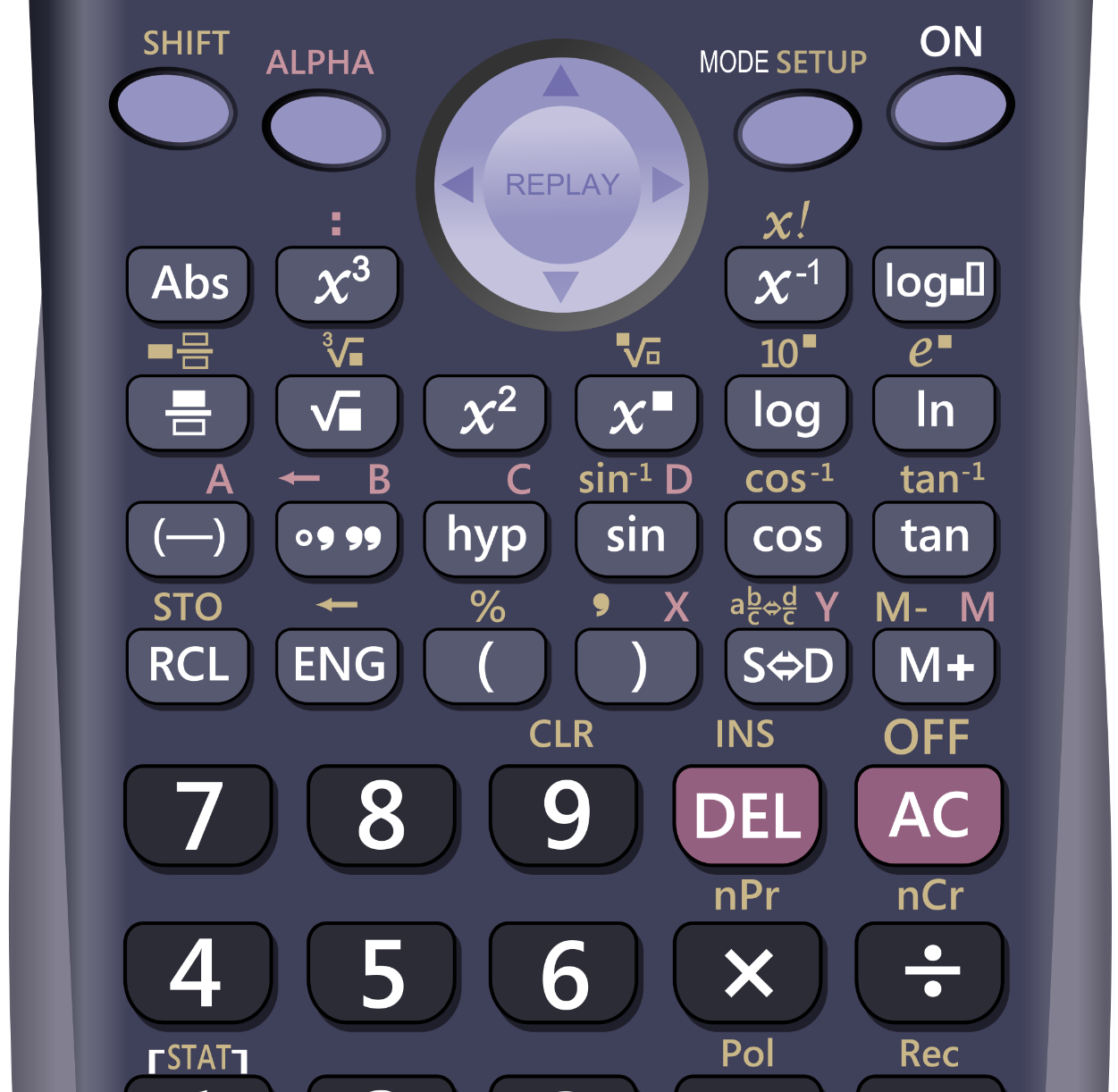 Worked example
SHIFT
TAN
How do we convert the angle to degrees and minutes?
Your turn
3
This Photo by Unknown Author is licensed under CC BY-NC
[Speaker Notes: Worked example:
Reveal the question and its solution
Students read in silence
Students explain to themselves what is happening in the examples
Thumb up when finished reading
Explain to a partner
Answer self-explanation questions
Share answers with whole class

Your turn
Students now try this example on their own. 
Give them time before revealing the answers.]
Success criteria
I can solve trigonometric equations using the inverse trigonometric functions on a calculator.